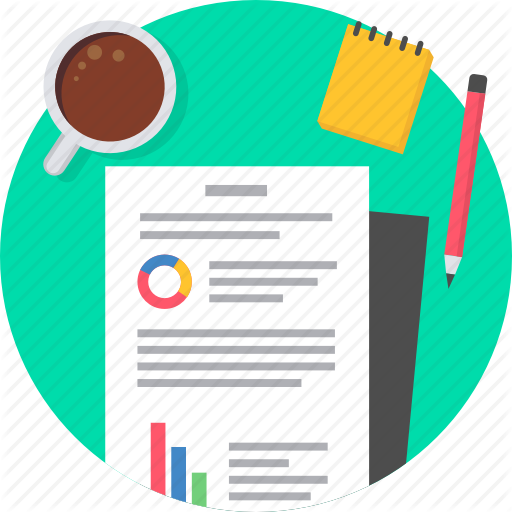 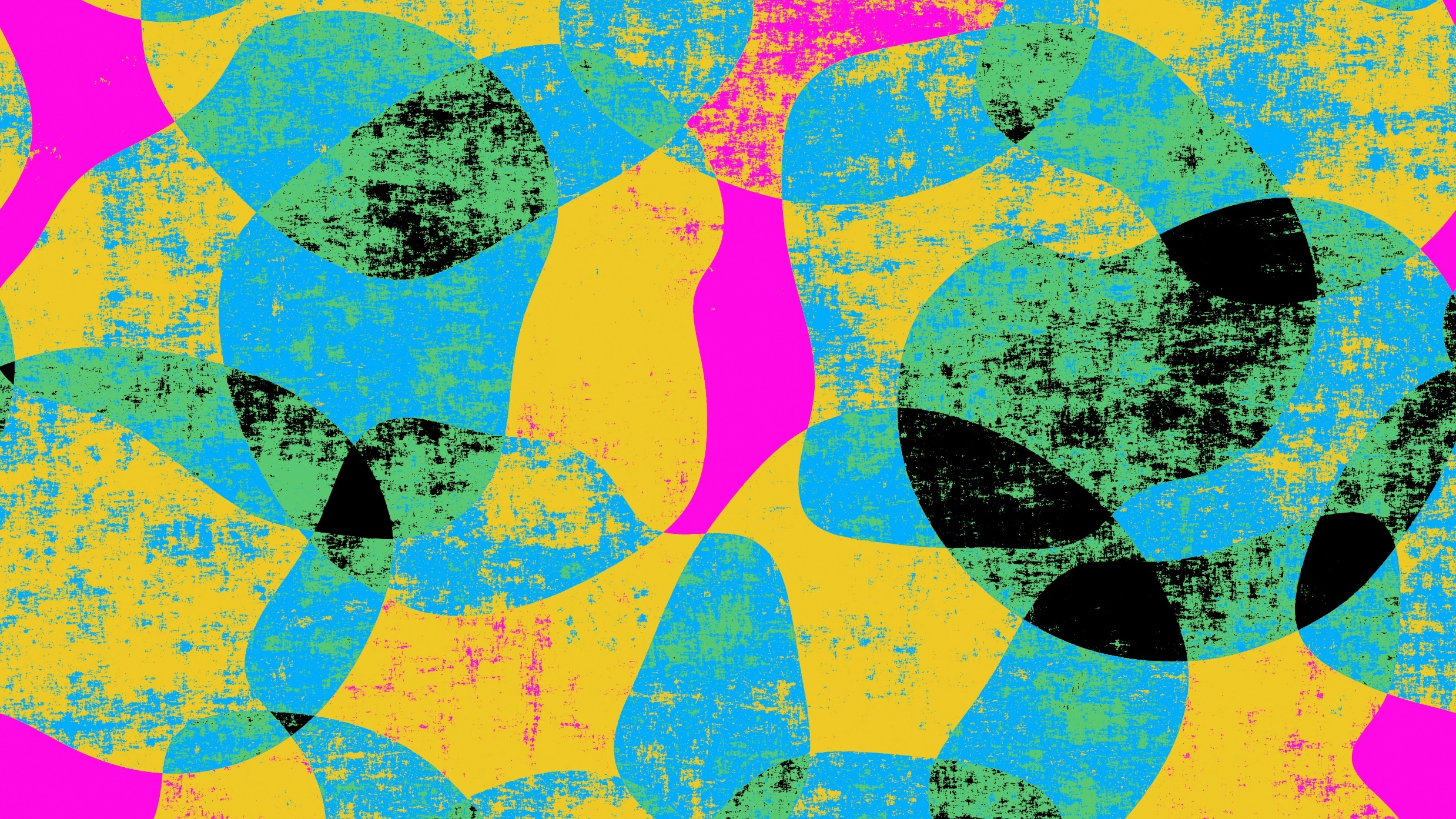 Agenda:
Survey 
[10 min]
Letter to My Future Self 
[30 min]
Survey QR Code
https://forms.office.com/Pages/ResponsePage.aspx?id=mLHcDGmBcEu6n9p-O6cAwjIkYrHF7pZLjrmesJuMna5UNERERlMxOFgxUVNMWTRFVFJDN05UUUNFQi4u
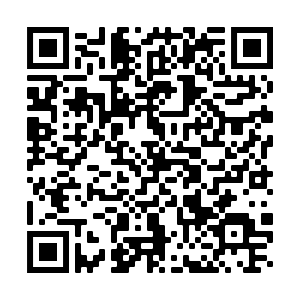